PROGRESS WITH THE ORGANISATIONAL STRUCTURE FOR THE DEPARTMENT OF SMALL BUSINESS DEVELOPMENT
Department of Public Service and Administration (DPSA)
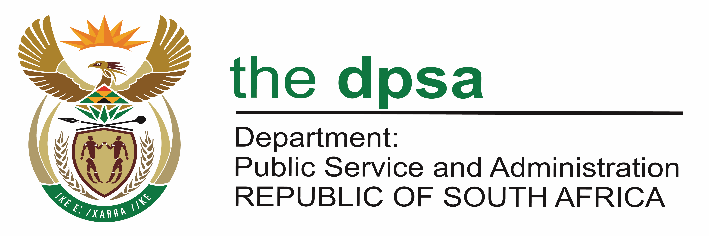 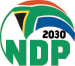 “Growing South Africa together for a 
capable and ethical Public Service”
PURPOSE OF THE PRESENTATION
1
To provide progress report to the Portfolio Committee on Small Business Development regarding the organisational structure for the Department of Small Business Development.
2
STRUCTURE PROGRESS AS AT 19 APRIL 2022
3
The Department of Small Business Development is currently operating on a start-up organisational structure approved by the MPSA on the 16 April 2015. Following the approval of the start-up organizational structure, the Department was given the task of developing an organisational structure that would include all functions transferred from the Department of Trade and Industry, as well as input from the Portfolio Committee on Small Business Development.
3
STRUCTURE PROGRESS AS AT 19 APRIL 2022
4
Former Minister of Small Business Development, Honourable Lindiwe Zulu, MP, presented a consultation request to the MPSA on the modifications to the Department of Small Business Development's organisational structure on November 26, 2018. Considering the national elections in 2019 and the fact that the previous administration was nearing the end of its mandate. 
Given the anticipated changes to the Government Machinery, the then MPSA advised that changes to the Department of Small Business Development's organisational structure should be postponed until the 6th Administration is in place. This was to allow the new EA to put creative mind to work on the configuration of the Department.
4
STRUCTURE PROGRESS AS AT 19 APRIL 2022
4
On 19 November 2020, the DSBD submitted a pre-consultation request to the DPSA on the proposed organisational structure, and the findings of the analysis highlighted functional and establishment issues that need to be addressed before submitting a formal request for concurrence to the MPSA. 
The Department was informed of the outcome of the pre-consultation request. The DPSA is still waiting for the DSBD MPSA to submit a formal consultation request that is compatible with the strategic plan and budget estimates in the Medium Term Expenditure Framework.
5
OTHER ENGAGEMENT BETWEEN THE DPSA AND DSBD
6
The DSBD plans to combine the Small Enterprise Development Agency (SEDA) and the Small Enterprise Finance Agency (SEFA) into a single organisation that will be more responsive to SMME demands. 
The DSBD is working on a business case to help facilitate the merger, which will be used to help create enabling legislation for the new entity. On March 17, 2021, the DSBD and the DPSA met to discuss the draft business case.
6
OTHER ENGAGEMENT BETWEEN THE DPSA AND DSBDA
7
To strengthen the business case the DPSA made the following inputs, amongst others, for incorporation into the business case:
Collective agreement with organised labour to determine matching and placing criteria and to deal with possible excess employees.
Improved governance arrangements such as the composition of the board.
Reconciling the DSBD’s service delivery model with that of the new entity’s business model.
Reconciling the organisational structure of the DSBD in respect of policy development and oversight over the entity.
Provide more detail on costing the restructuring.
7
OTHER ENGAGEMENT BETWEEN THE DPSA AND DSBDA
8
Once the business case and draft legislation is finalised, the Minister of Small Business Development should formally submit the final business case and draft legislation to the Minister for the Public Service and Administration and the Minister of Finance for consultation and inputs.
8
OTHER ENGAGEMENT BETWEEN THE DPSA AND DSBDA
8
The Minister of Small Business Development, Honourable Stella Ndabeni Abrahams, MP, submitted a letter to the Minister of Public Service and Administration (MPSA) on 23 March 2022, with specific reference to the filling of vacant Deputy Director-General positions. 
The letter was in response to a letter dated 8 March 2022 from the DPSA, which sought to draw the Department's attention to regulation 67(7) of the Public Service Regulations, 2016, which governs the filling of vacant positions. The Department was asked to fill three Deputy Director-General positions that had been vacant for longer than the regulations called for.
9
OTHER ENGAGEMENT BETWEEN THE DPSA AND DSBDA
8
Following receipt of the DPSA letter, the Department has responded to the MPSA, stating that the vacant positions will be filled as soon as possible, and that the job titles of the two Deputy Director-General posts will be changed as follows:
10
OTHER ENGAGEMENT BETWEEN THE DPSA AND DSBDA
8
The DPSA has analysed the current response in respect of the filling of three vacant posts and discovered that the proposed name changes for the two Deputy Director-General positions will result in a discrepancy between the functions of the two Deputy Director-General positions and the approved organisational structure. 
Since the changes affect the lower performer level, the significance of the changes at the branch level necessitates a formal consultation with the Minister of Public Service and Administration.
11
OTHER ENGAGEMENT BETWEEN THE DPSA AND DSBDA
8
The Acting Minister was requested to advise the Minister of Small Business Development to put in abeyance the advertising of the vacant Deputy Director-General posts, pending the submission of a formal consultation request on the proposed organisational structure to the MPSA, in line with the 2016 Directive on the changes to the organisational structures by departments.
In addition, the Department was advised that the consultation request must include the strategic plan, service delivery model, and a letter from National Treasury (Budget Analyst letter) confirming funding. The proposed organisational structure should also match the budget projections in the Medium Term Expenditure Framework. This is in accordance with the Public Service Regulations, which state that the Executive Authority must plan to carry out functions using an efficient and effective internal organisation and well-developed human resources within the constraints of available funds.
12
WAY FORWARD
9
The DPSA is awaiting a formal consultation request from the new EA to the MPSA in line with the 2016 Directive on changes to the organisational structures by departments.
13
10
114
THANK YOU
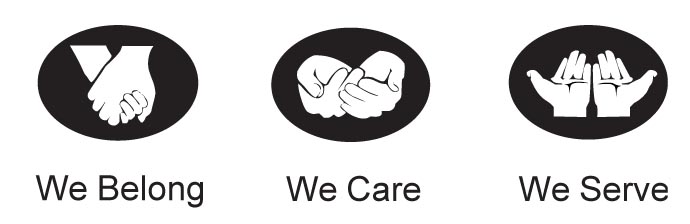 14